Prevention of Thalassemia

Dr Tasneem Ara 
Associate Professor
Department of Hematology &  Bone marrow transplantation unit 
DMCH 
11/11/18
This  presentation includes

Introduction
Social awareness 
Screening for thalassemia
Premarital screening
Antinatal screening
Prenatal diagnostic approaches
 Strategy for the prevention of the disease
Introduction
Global burden of thalassemia
Thalassemia are the commonest monogenic disorders globally 
It is estimated that 100,000 babies are born worldwide each year 
Optimum management-few patient 
 Allogenic transplantation is unaffordable for majority of patients
Introduction (Contd.)
Prevalence of Thalassemia in Bangladesh

No nationwide screening programme had ever been taken in Bangladesh.

No definite data regrading carrier status of hereditary hemoglobin disorder exist. 

 A conservative World Health Organization (WHO) report estimates that about 3.0% of populations are carriers of Beta Tha'assemia and 4.0% are carriers of Hb-E in Bangladesh.
Introduction (Contd.)
Prevalence of Thalassemia in Bangladesh

3.6 millions carriers of beta thalassemia; and 
4.8 millions carriers of Hb-E  
It is presumed that approximately  seven thousands new thalassemic children are born every year in Bangladesh.
Introduction (Contd.)
Prevalence of Thalassemia in Bangladesh

Another Study revealed

The prevalence of beta thalassemia 4.1%
The prevalence of Hb E Trait 6.1%
Highest prevalence of beta trait-Barishal devision-8.1%
Highest prevalence of E trait- Rajshahi devision-16.1%
The prevalence of Hb E Trait in tribal school children 41.7 %
Source:DS(child)HJ;21(1):1-7
Introduction (Contd.)
Predicted Health Burden of Thalassemia

Calculating with the latest population census(2002) 123.85 million with crude birth rate of 20/1000 and Hardy Weinberg equation
Calculated value of the expected births of beta thal-major--1040
Calculated value of the expected births of E beta thalassemia-- 6443
Source:DS(child)HJ;21(1):1-7
Introduction (Contd.)
Predicted Health Burden of Thalassemia

From WHO report and small study we can conclude

Prevalence of both beta thalassemia trait  and

Hb E trait is significantly high in Bangladesh

Thalassemia will be a major genetic problem in the coming years
Introduction (Contd.)
Birth of a thalassemic child placesconsiderable strain on affected child ,family &society at large. 
Shift from treatment to prevention 
Prevention  of birth of such children in future.
Prevention
Is prevention at a national level is cost-effective?

Yes,  it is cost-effective and we should strive to prevent the birth of a thalassemic child. 

 In a study done in Iran, it was concluded thatthe ratio of cost of treatment to prevention ofthalassemia  is 16:1.6

 A similar result was published by Ostrowsky et al. (6) from Quebec, Canada and found that the total cost per case prevented was less than the cost of a single year of treatment for an individual with  disease.
Prevention
Prevention of thalassemia, therefore is 
Practical
Feasible 
Answer to the agony of so manychildren, families and nations.
Thalassaemia  control  programs:  Prevention
Carrier  screening

 Public education

 Prenatal Diagnosis
Prevention (Contd.)
Methods of prevention
Mass screening of high risk communities forthalassemia minor
Population education
Genetic counseling of those who test positive for thalassemia minor
Prenatal Diagnosis
Carrier Screening
Carrier Screening
Carrier detection
Just before the marriage is too late
Therefore carrier screening should be done before a partner for the marriage is selected
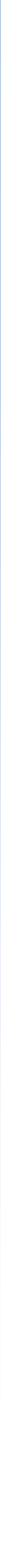 Prevention Programs
Carrier Screening
Population screening
High risk groups/ Nested screening 
Pregnant women
Carrier Detection
Hemogram
 Hb electrophoresis
 Family study
 Molecular diagnosis
Thalassaemia control programsInfrastructure – Thalassaemia Center
Clinics
 Haematology Lab
Molecular Biology Lab
Carrier Detection
Hemoglobin electrophoresis is the confirmatory test to diagnose thalassemiaminor or carrier status.
Prevention
In Bangladesh around 7000 thalassaemia babies are borne every year.                     
                           Why ?
  What is the reason ?
Prevention
Poison
Yes------?
NO ------ ?
Prevention
Marriage between two thalassaemia carriers’ is the only reason for the birth of a thalasaemia patient
Prevention
Any other cause for thalassaemia ?

Only cause for thalassaemia is the marriage and conception
 between

A boy who is a thalassaemia carrier and
                                +
A girl who is also a thalassaemia carrier
Prevention
If one of parents is not a thalassaemia carriers non of the children will get thalassaemia disease
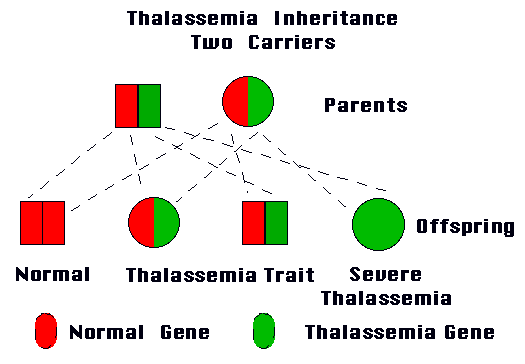 Prevention
What is the solution?
 
 Prevent High Risk Marriages
 
Prevent marriages between carriers
Prevention
Do we have other options for
thalassaemia prevention ?
yes

 
Yes
Prevention
At present we have only one practical solution!
 Prevent High Risk Marriages
Prevent marriages between carriers
Prenatal diagnosis and abortion
Prevention
Pre-marriage diagnosis/Evidence from Iran – When Abortion was NOT Legalized
Prevention
Ensure Safe Marriages

Match thalassaemia free marriage
 
Ensure one of the partners in a couple is not a thalassaemia carrier
Prevention
What Iran has done!
 Screen Prospective couples -1998
 Man is tested first
 if he has microcytosis ( MCV <80 fl , MCH < 27 pg)
 Women is tested
 If she also has microcytosis
Hb A2 is measured ( If Hb A2 > 3.5%)
Genetic counseling
50% of them have given up marriage!!
 Others limited the family size
Prevention
What is best for Bangladesh
Avoiding high risk marriages
 High risk marriage = Both partners are carriers
Promote safe marriage 
Safe marriage = one of the partners is not a carriers
Prevention
How to implement ?
 Prohibition !
    Strict rule; marriages between two carriers are not allowed
 Expected result ?
50% reduction of thalassaemia births within 2-3 years
100% reduction of thalassaemia births within 5-6 years
Prevention
How to implement ?
Screening at the time of the marriage!
Advice and counsel the couple to reconsider the marriage
 Difficult situation
Reduction of thalassaemia births depends on the number who will give up the high risk proposal
Public Awareness
Public Awareness
What can we do?
 Educate the public

What ?
Having a baby with thalassaemia is difficult situation
Public Awareness
If one of the proposed couple is a thalasaemia carrier, the other person is NOT a carrier.
That proposal is safe. This is a safe marriage
None of the children will be affected by thalassaemia
 Wish them a happy marriage !
   But remember to check their siblings and their children for thalassaemia when they consider marriage
Public Awareness
What can we do?
 Educate the public
 What ?
Thalassaemia can be prevented
Public Awareness
What can we do?
 Educate the public
 What ?
 Any body may be a thalassaemia carrier
Public Awareness
What can we do?
Educate the public
What ?
Facilities for blood test is available!Any medical officer can advice what to do
Public Awareness
What can we do?
Educate the public
What ?
Avoid marriages between two carriers
Public Awareness
What can we do?
Educate the public
By Whom?
Health care professionals
Teachers(ministr of educationan)
Community leaders, Politicians
Media Personal,Radio, Television, News pap
Future prevention policy
Future prevention policy
Teenage and adolescents voluntary screening
 Counseling
 Promote safe marriage
 Monitor
  high risk marriages by registrar of marriage
Public Awareness
Education for thalasaemia prevention
Public Awareness
Education for thalasaemia prevention
Health care professionals
 Ministries of Education Social affairs
Media personal
Registrars of marriages
Marriage brokers ( match makers)
Community leaders including religion leadears
Public Awareness
Education for thalassaemia prevention
Target is to change the attitudes of the society with regards to decision making in selecting a partner for marriage
Inclusion of the message in the school curriculum & Insert question on thalassemia     awareness
Teledrama
Certificate course for marriage registars
Public Awareness
Education for thalassaemia prevention
Help thalassaemia carriers who don’t know that
They have a major problem
The risk of having a baby with thalassaemia
Public Awareness
Education for thalassaemia prevention
Educate thalassaemia carriers 
They have the risk of having a baby with thalassaemia unless they marry some who is not a carrier
Public Awareness
Thalassaemia Prevention is aresponsibility of every body in thesociety
Prenatal diagnosis
Prenatal diagnosis
All at-risk couples need to be counseled about the prenatal diagnosis to confirm the thalassemic status of the fetus. 
If the fetus is not affected, the pregnancy should be continued. 
If the fetus is affected, the choice of terminating thepregnancy is offered.
PND method : Sample collection
Amniocentesis;
     -At 14-18 weeks gestation
     -Ultrasound guidance
     - Amniocytes for chromosome   
       and  DNA studies
52
A woman having amniocentesis
PND method : Sample collection
Chorionic villi sampling (CVS);
     *Do at 8-12 weeks 
       gestation
     *Chorionic villi for chromosome and DNA studies
54
CVS
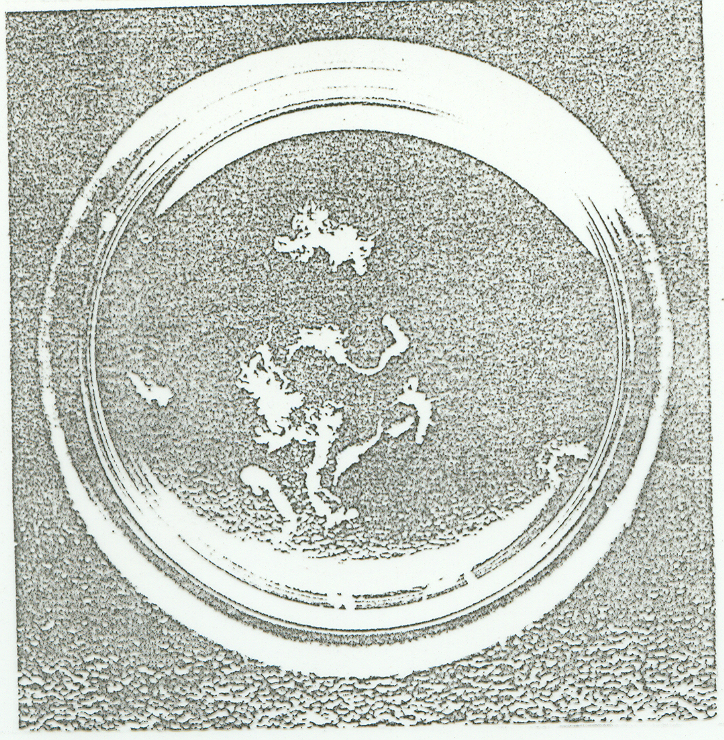 55
Thalassaemia control programs
National Program : Effective Strategy

Help from WHO and TIF and experts in the field
Extend of  the problem
Community  priorities
Economic  situation
Distribution
Ethical (therapeutic  abortion option)
National financial  support  of  the program
Message
If countries like Cyprus, Sardinia, Iran and Greece could achieve, there is no reasonwhy we cannot achieve the same.
Thank you very much for kind cooperation and patient hearing